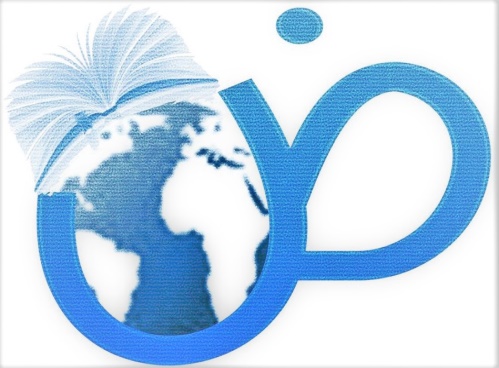 الكفايات اللغوية 3
الأستاذ / عبدالله الزهراني
الألف المتطرفة
تكتب الألف في الأفعال والأسماء والحروف بهذه الصورة (ا) أو بهذه الصورة (ى)
ى
ا
1- الأفعال :
أ)كل فعل ثلاثي أصل الألف (واو) دعا ، لها ، نجا ،
ب-الألف إذا قبلها ياء(استحيا – استعيا – أحيا)
2- جميع الحروف ألفها قائمة (لا، ما، يا، إلّا، ألا، أمّا) 
عدا أربعة أحرف مستثناة
3-الأسماء
أ-إذا كانت الألف ثالثة وأصلها واو (عصا)
ب-الألف في الاسم الأعجمي كلها قائمة (أمريكا-طنطا-موسيقا) عدا أربعة أسماء أعجمية مستثناة
ج-الألف في الأسماء المبنية (أنا-هذا-مهما-هنا-ماذا-إذا)
عدا أربعة أسماء أعجمية مستثناة
د-الألف إذا قبلها ياء (دنيا-مرايا-هدايا-خبايا)
1--الأفعال 
أ- كل فعل ثلاثي أصل الألف (ياء) رمى ، مشى،سعى،
ب-الألف رابعة فأكثر (أعطى ، استوى ، استعلى
2- حرف مستثناة (إلى، على، بلى، حتى)
3-الأسماء
أ-إذا كانت الألف ثالثة وأصلها ياء (فتى)
ب-إذا كانت ألف رابعة فأكثر(مستشفى،أقوى،مبنى
ج-أسماء أعجمية مستثناة(كسرى-بخارى-موسى-عيسى)
د-أسماء مبنية مستثناة(متى-أنّى-الألى-لدى)
لمعرفة أصل الألف في الفعل الثلاثي هل هي (واو) أو (ي)
أتكلم عن نفسي أو آتي بالمصدر أو أجعله فعلاً مضارعاً فإن انقلبت الألف واو فتكتب (ا) وإن انقلبت ياء فتكتب (ى)
مثال / دعا              دعوت      عن نفسي
       دعا               دعوة        مصدر
       دعا               يدعو        فعل مضارع

إذن أصل الألف في دعا (واو) لذلك كتبت ألف (قائمة) (ا)
لمعرفة أصل الألف في الأسماء الثلاثية هل هي (واو) أو (ي)
أجعل الكلمة مثنى أو جمعاً فإن انقلبت الألف إلى واو فتكتب (ا) وإن انقلبت إلى ياء فتكتب (ى)
مثال /عصا              عصوان       أصل الألف واو
مثال / قفا                 قفوان         أصل الألف واو
مثال / شذا                 شذوان      أصل الألف واو
إذن أصل الألف في عصا وقفا وشذا(واو) لذلك كتبت ألف (قائمة) (ا)
مثال / فتى                فتيان      مثنى
إذن أصل الألف في فتى(ي) لذلك كتبت ألف (مقصورة) (ى)
لمعرفة أصل الألف هل هي (واو) أو (ي)
أتكلم عن نفسي أو آتي بالمصدر أو أجعله فعلاً مضارعاً فإن انقلبت الألف ياء فتكتب (ى) وإن انقلبت واو فتكتب (ا)
مثال / مشى              مشيت      عن نفسي
       مشى               مشياً        مصدر
       مشى               يمشي       فعل مضارع

إذن أصل الألف في مشى (ياء) لذلك كتبت ألف (مقصورة) (ى)
لمعرفة أصل الألف هل هي (واو) أو (ي)
أجعل الكلمة مثنى أو جمعاً فإن انقلبت الألف إلى ياء فتكتب (ى) وإن انقلبت إلى واو فتكتب (ا)
مثال / فتى                فتيان      مثنى
مثال / فتى                فتية       جمع
      
إذن أصل الألف في فتى (ياء) لذلك كتبت ألف (مقصورة) (ى)